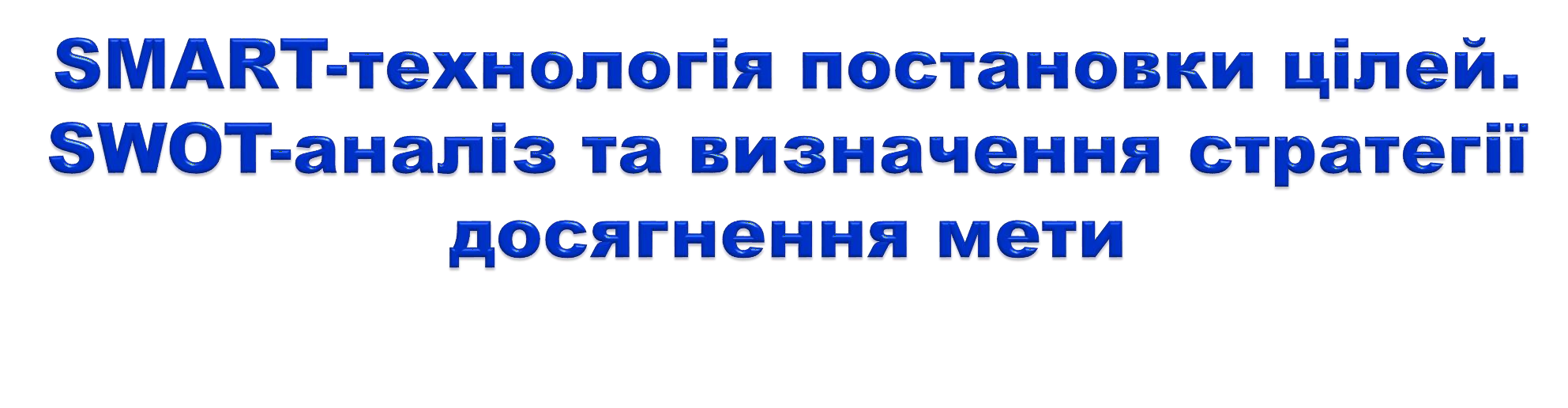 Практичне заняття 5
Викладач: проф. Сарабєєв Володимир Леонідович
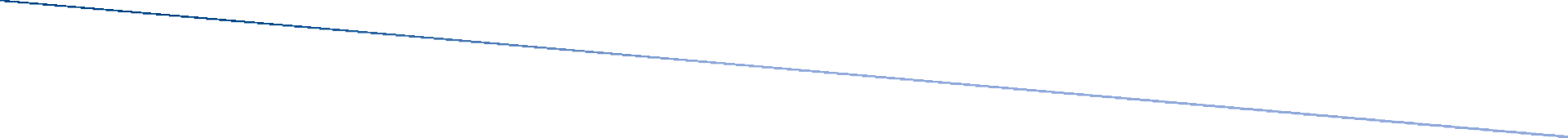 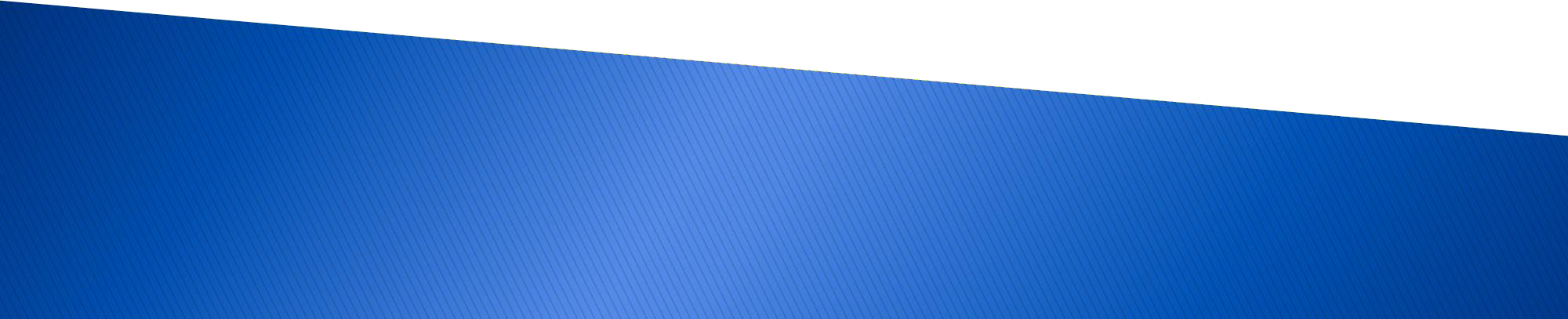 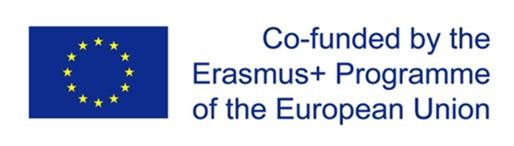 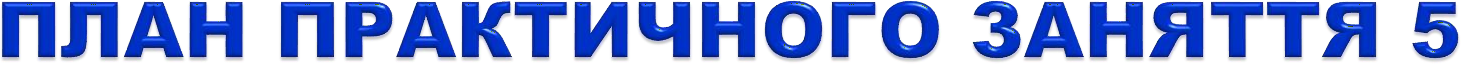 Теоретична частина
1. Постановка мети проєкту за допомогою  SMART – технології.

2.SWOT-аналіз внутрішнього та зовнішнього
середовища	та побудова стратегії проєкту.
Презентація курсу
«Основи європейської проектної діяльності"
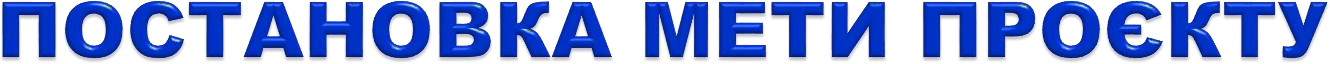 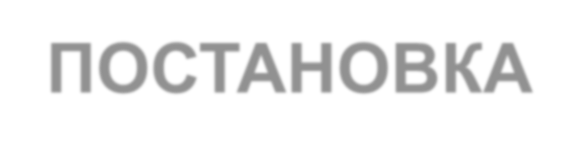 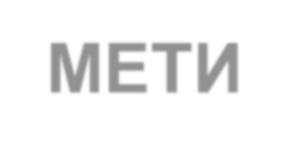 ПОСТАНОВКА	МЕТИ
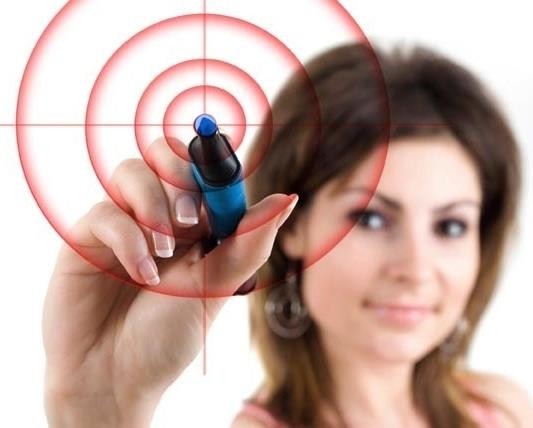 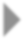 -	один	з  важливих
найбільш  моментів
у розробці проєкту.
Від	того,	наскільки
Вашого проєкту.
Презентація курсу
«Основи європейської проектної діяльності"
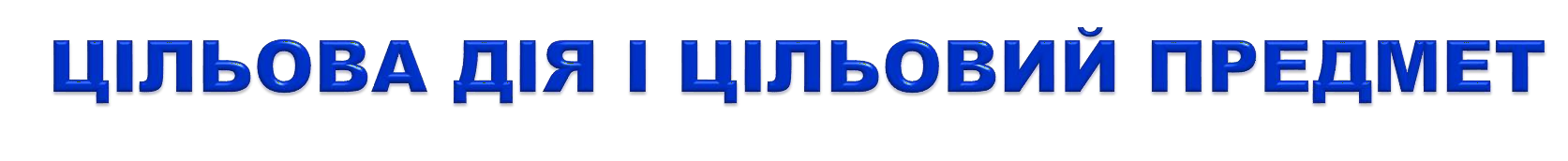 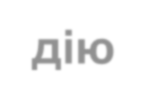 Беремо відповідну для конкретного проєкту цільову дію з  першого стовпчика і підбираємо цільовий предмет з другого  стовпчика. Наприклад, метою проєкту може бути «розкриття  принципів формування», «розробка теоретичної моделі» і т. і.
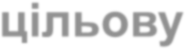 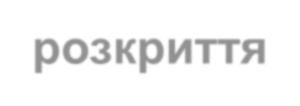 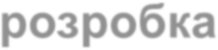 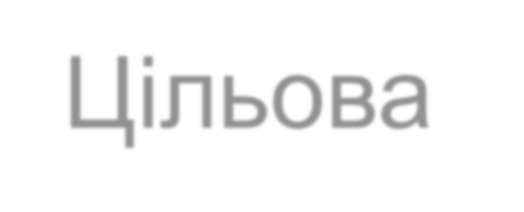 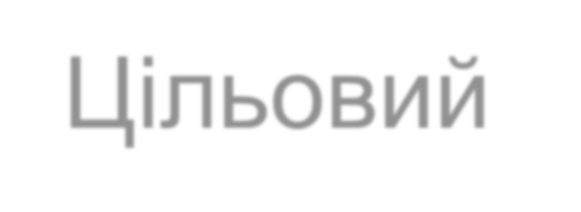 Цільова  дія
розробка
обґрунтування  характеристика  виявлення  визначення
експериментальна перевірка  аналіз
вивчення  розкриття  забезпечення і т.і.
Цільовий  предмет
механізми
засоби  вимоги
система критеріїв
зміст і методи  принципи формування  умови
система діяльності  концепція
теоретична модель і т.і.
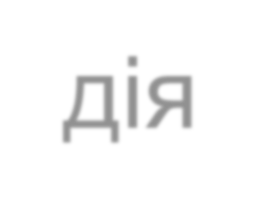 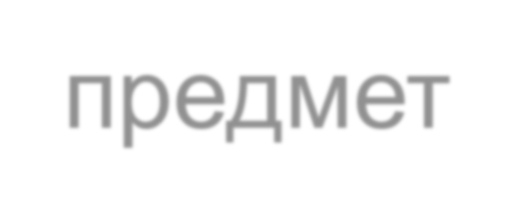 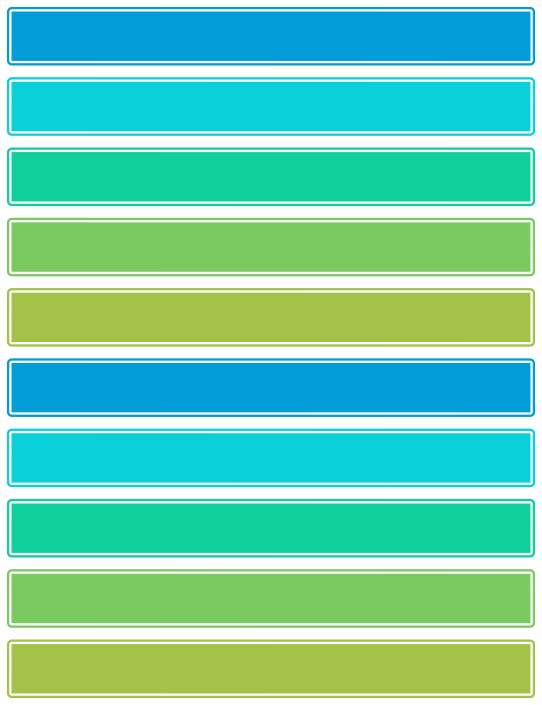 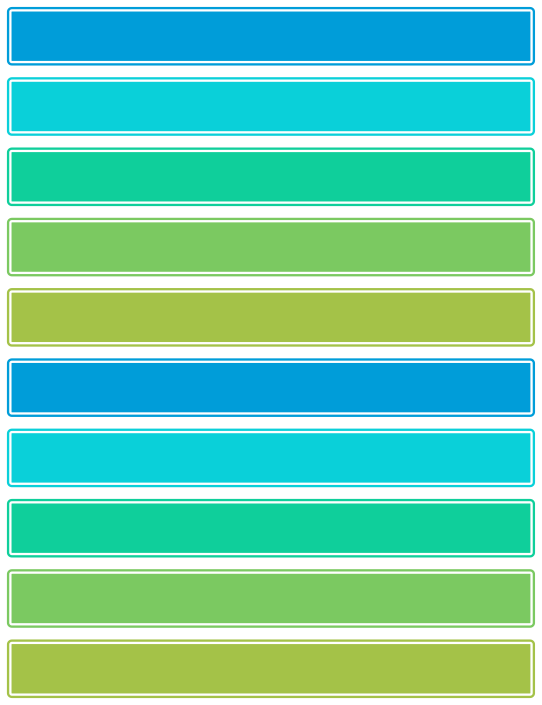 Презентація курсу
«Основи європейської проектної діяльності"
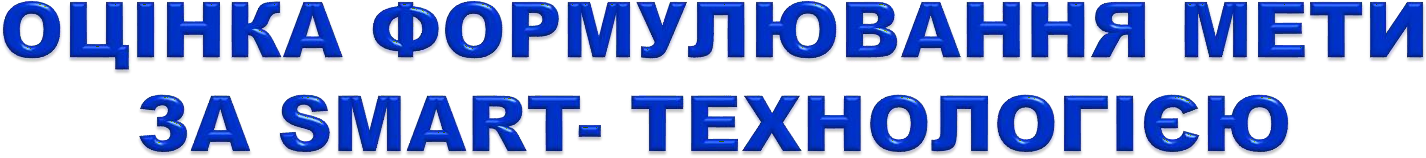 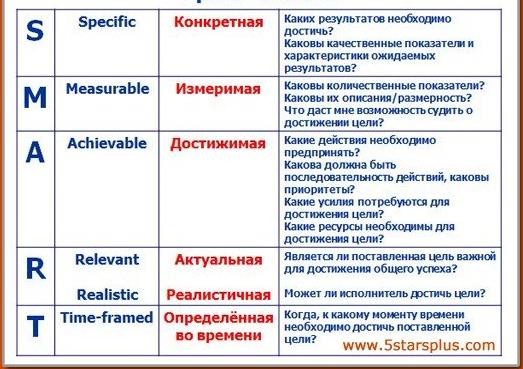 Презентація курсу
«Основи європейської проектної діяльності"
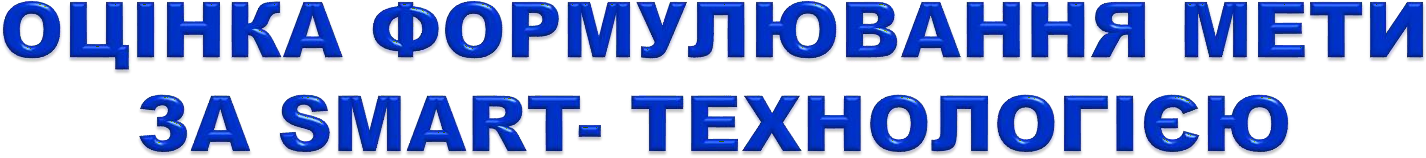 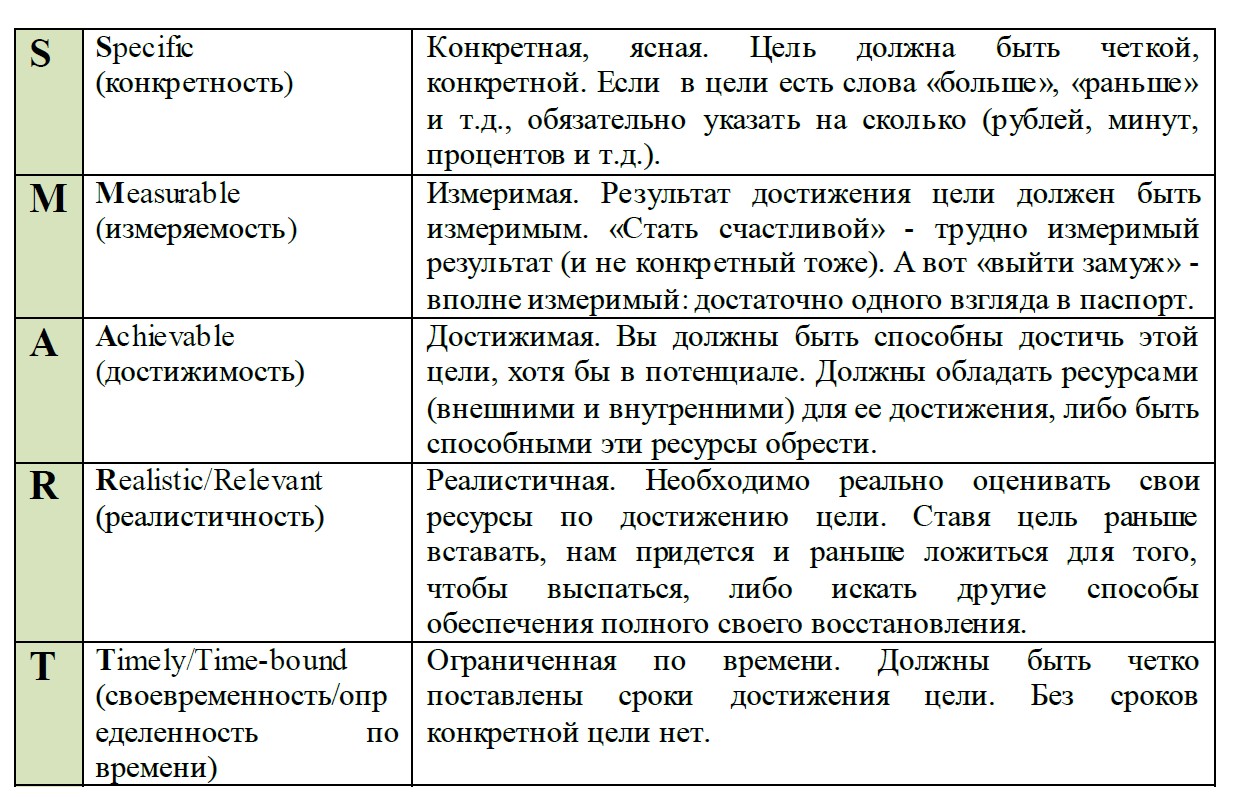 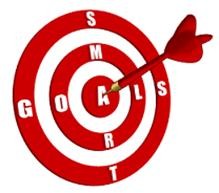 Презентація курсу
«Основи європейської проектної діяльності"
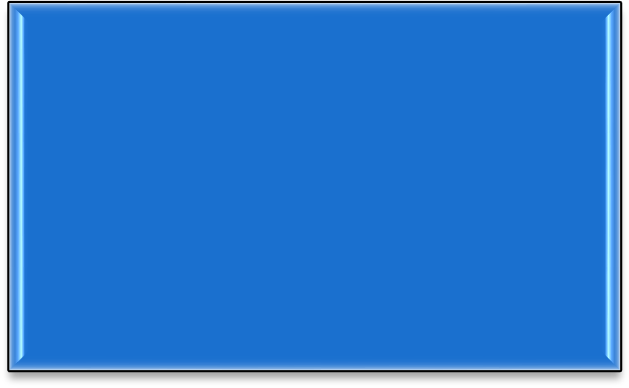 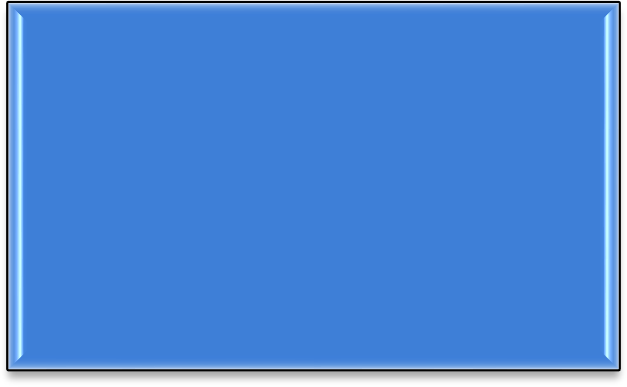 ефект, який  передбачається  одержати (чого  передбачається  досягти?)
за допомогою  чого? (варіанти:  на основі чого?  через що?)
МЕТА	=
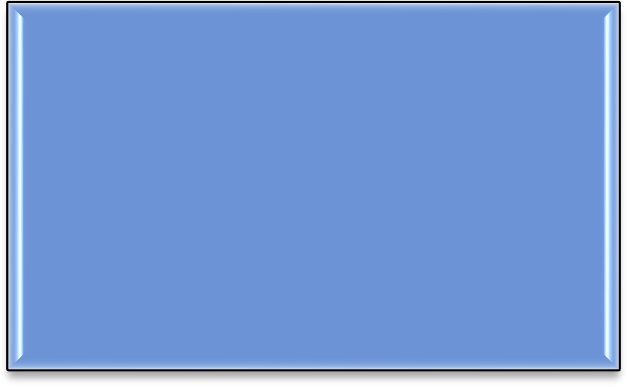 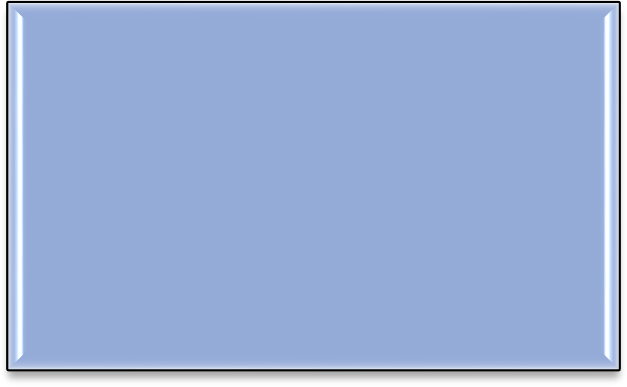 якісні й (або)  кількісні виміри  вищевказаного
у який відрізок  часу?
Презентація курсу
«Основи європейської проектної діяльності"
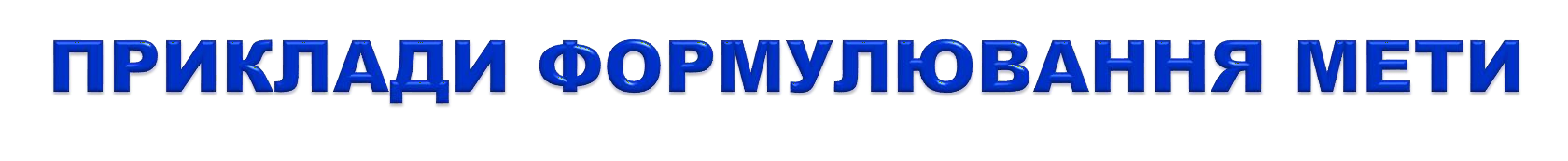 створити святковий настрій дружині Оксані, дочці  Світлані й тещі Раїсі Павлівні (досяжність,  вигідність (Для чого? Чи реально поставлена  мета?) шляхом проведення святкової вечері в  родині Петрових (Що конкретно буде зроблено?)  на 6 персон з 4 блюд (конкретність (вимірність: у  якій кількості, якості?) до 21:00 8 березня 2021  року (часові рамки)
«Організація святкової
вечері»
підвищити	на	40	%	рівень правових знань
школярів (не менш 2000 осіб) і вчителів (не менш
300	осіб)	міста	N	за	допомогою	розробки
"Знавці права"
спецкурсу	(комплексу	занять)	по	праву,
підготовки 2 тренерських команд і відкриття не  менш 10 Шкіл правової освіти «Знавці права» у  період з 1  січня 2021 р. по 1 грудня 2021 р.
розробити в області N механізм правової  підтримки призовників шляхом відкриття на базі  Центру правової освіти й захисту населення  програми щодо правової підтримки й правової  освіти призовників у період з 1 червня 2021 р. по 31  травня 2021 р.
«Призовник»
Презентація курсу
«Основи європейської проектної діяльності"
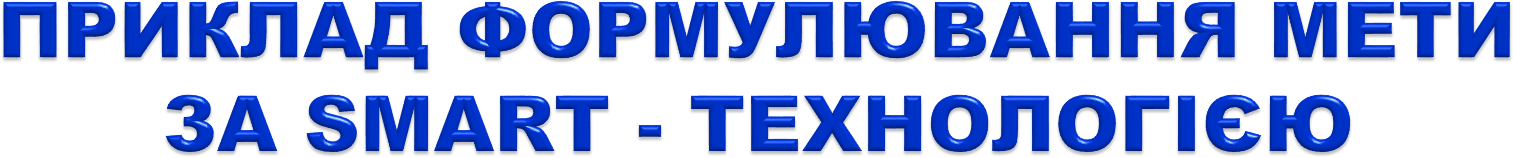 www.lucidspark.com  (шаблон: SMART- цели)
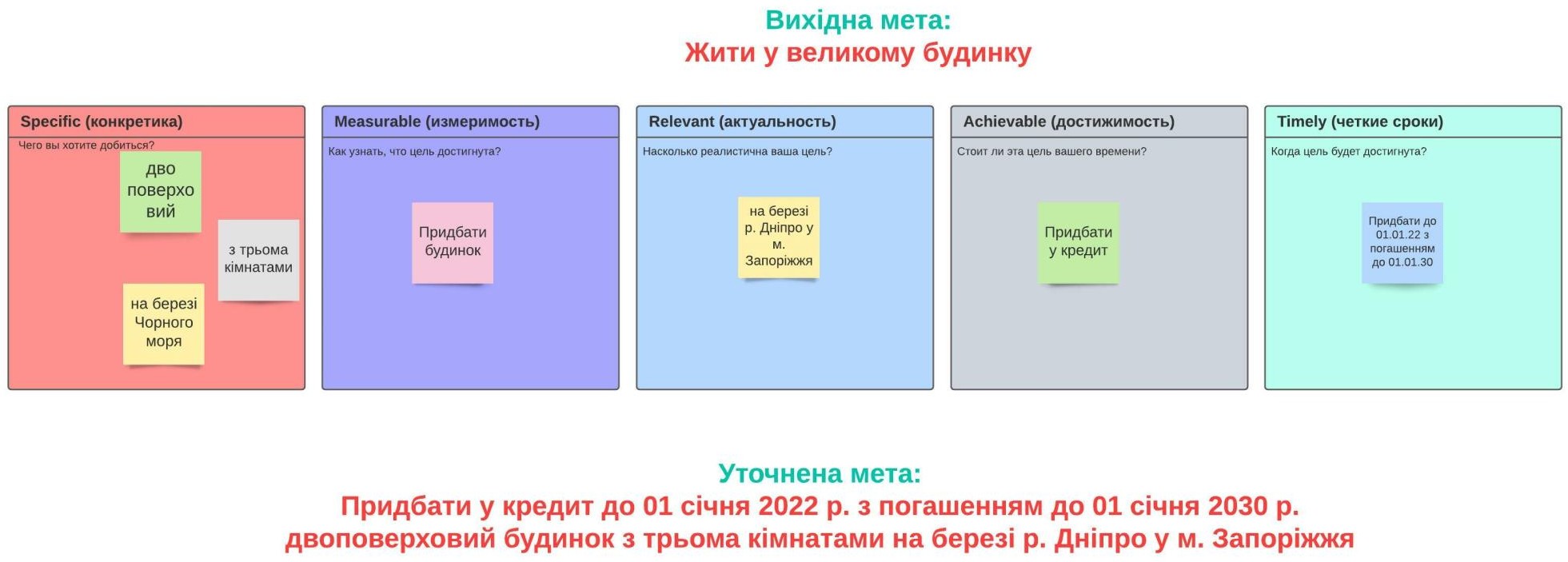 Презентація курсу
«Основи європейської проектної діяльності"
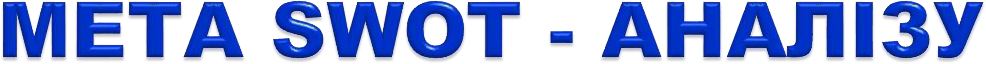 SWOT - аналіз
є досить звичайною  практикою в світі бізнесу.
Великі корпорації
використовують його, щоб  оцінити і передбачити їх  прибуток, розробити  новий продукт чи  зрозуміти, чому  конкретний продукт не  вдався
допоможе Вам оцінити  вашу особистість і поведе  Вас до  самовдосконалення
допоможе Вам  реалізувати Ваші цілі і  проєкти
Презентація курсу
«Основи європейської проектної діяльності"
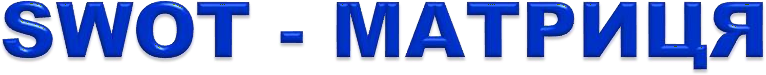 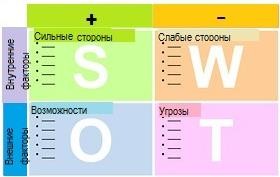 Презентація курсу
«Основи європейської проектної діяльності"
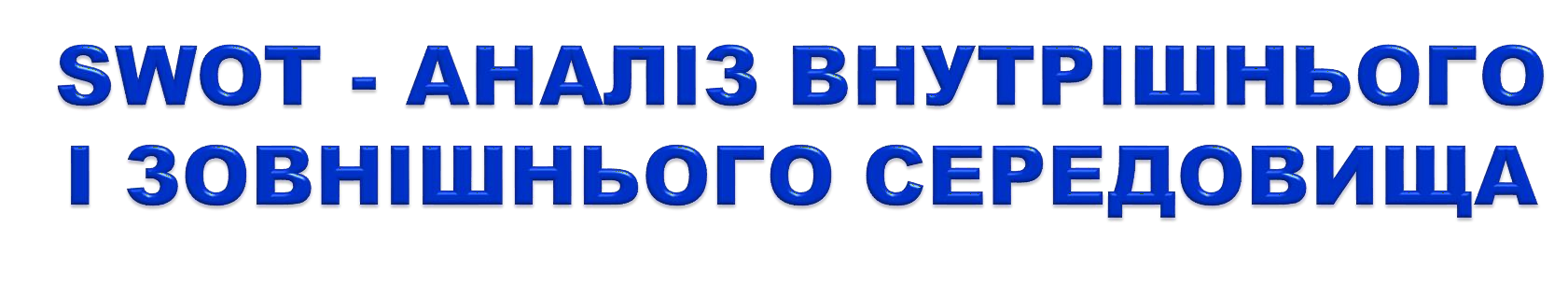 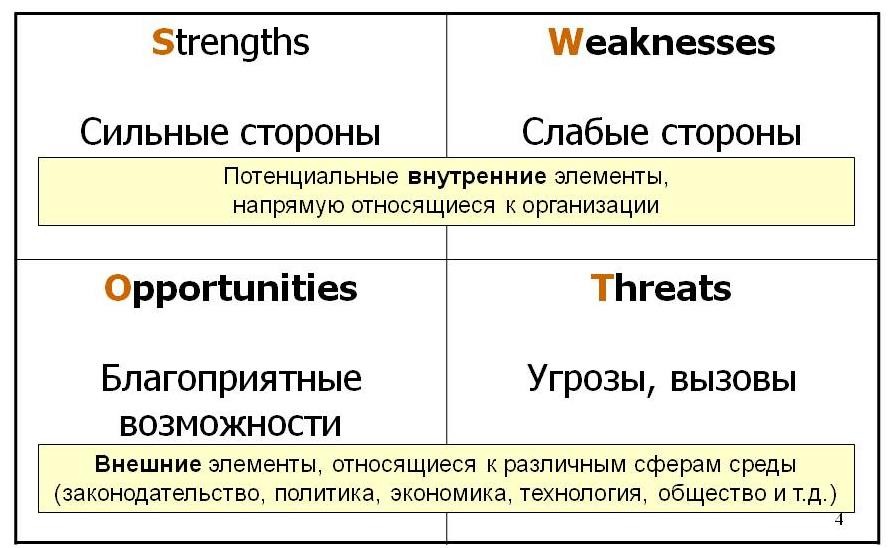 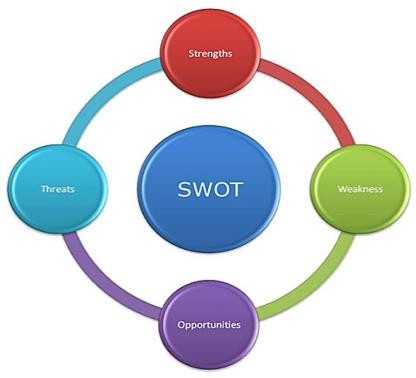 Презентація курсу
«Основи європейської проектної діяльності"
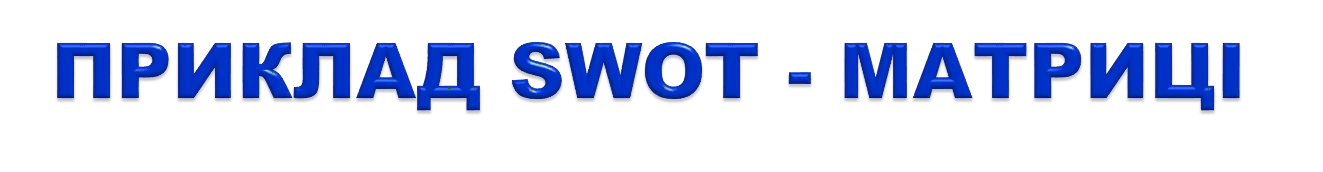 www.lucidspark.com	(шаблон: SWOT- аналіз)
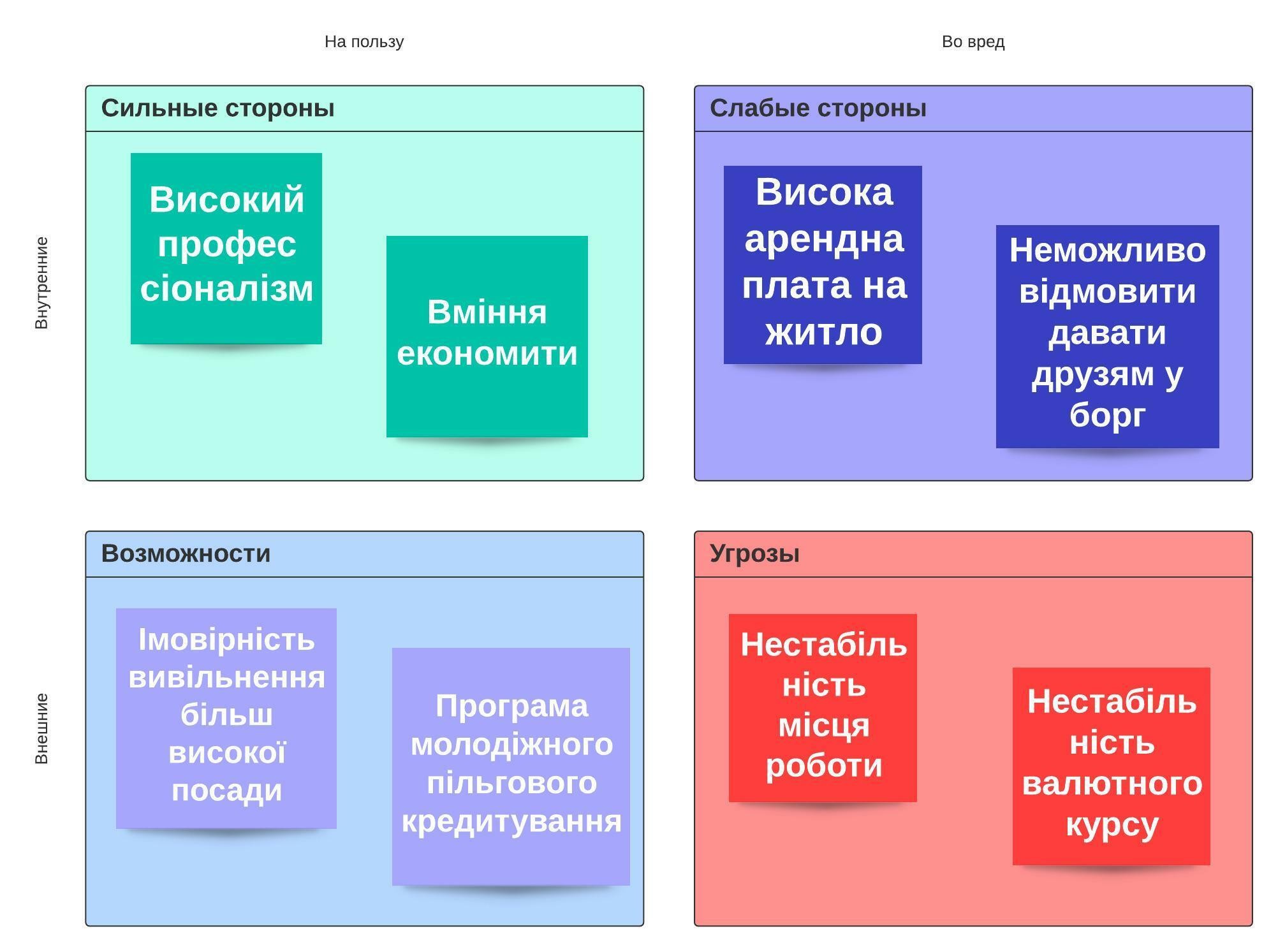 Презентація курсу
«Основи європейської проектної діяльності"
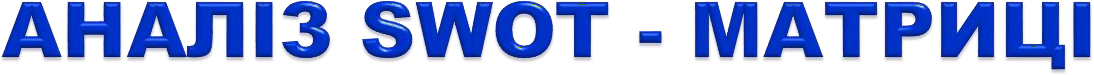 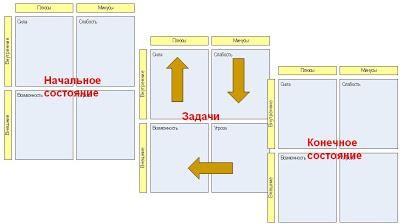 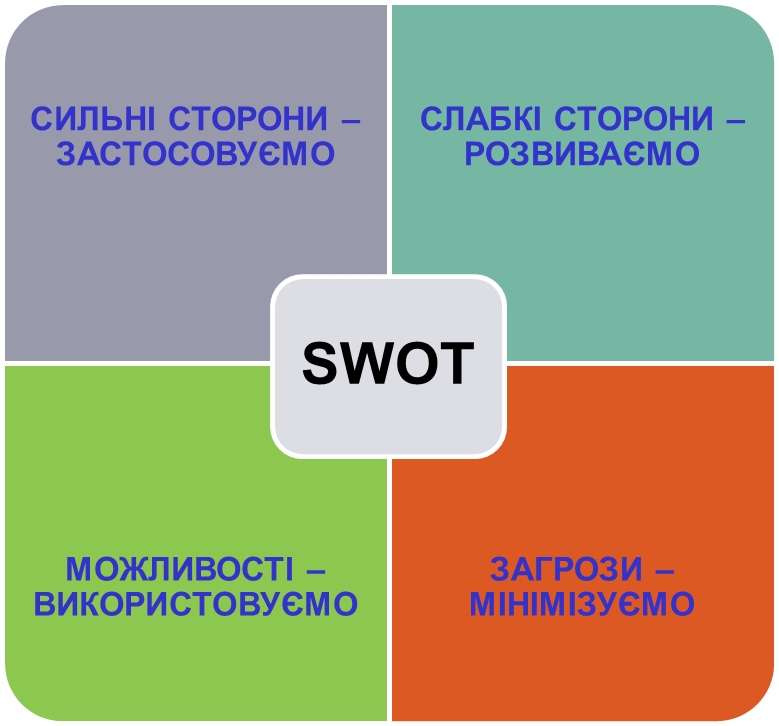 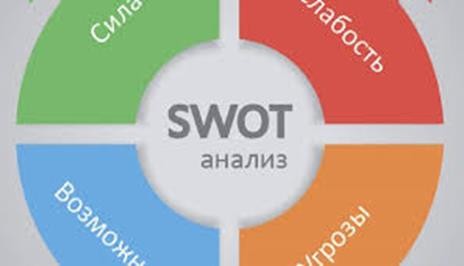 Презентація курсу
«Основи європейської проектної діяльності"
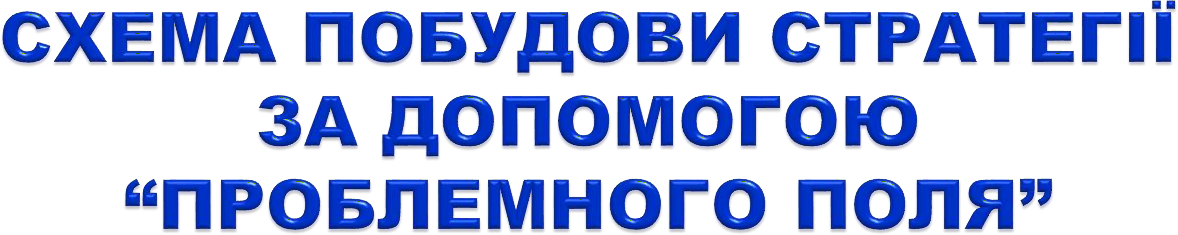 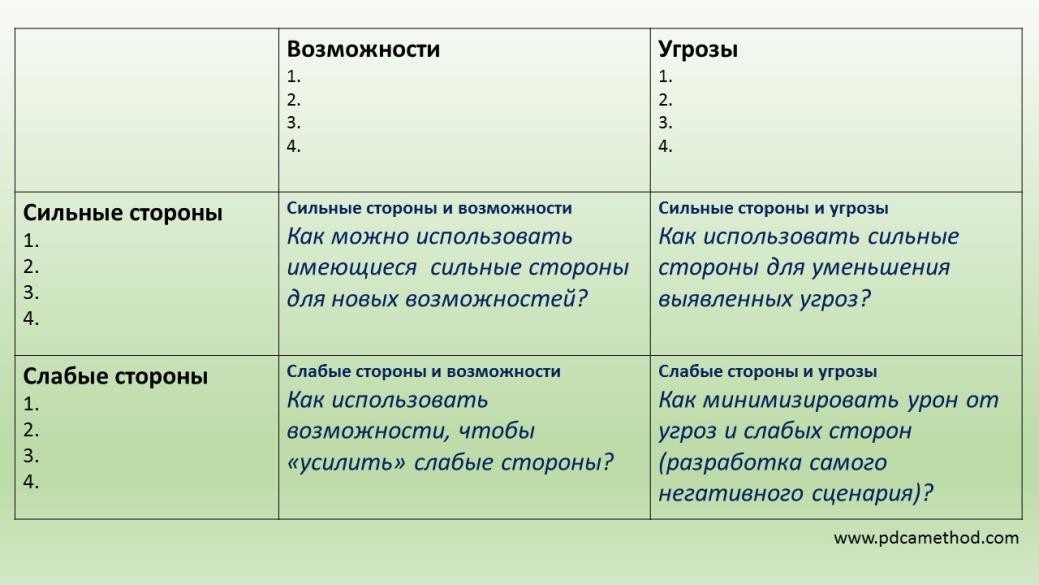 Презентація курсу
«Основи європейської проектної діяльності"
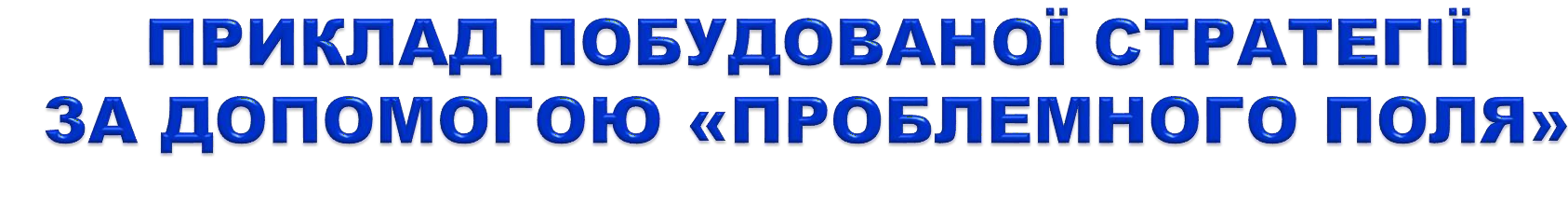 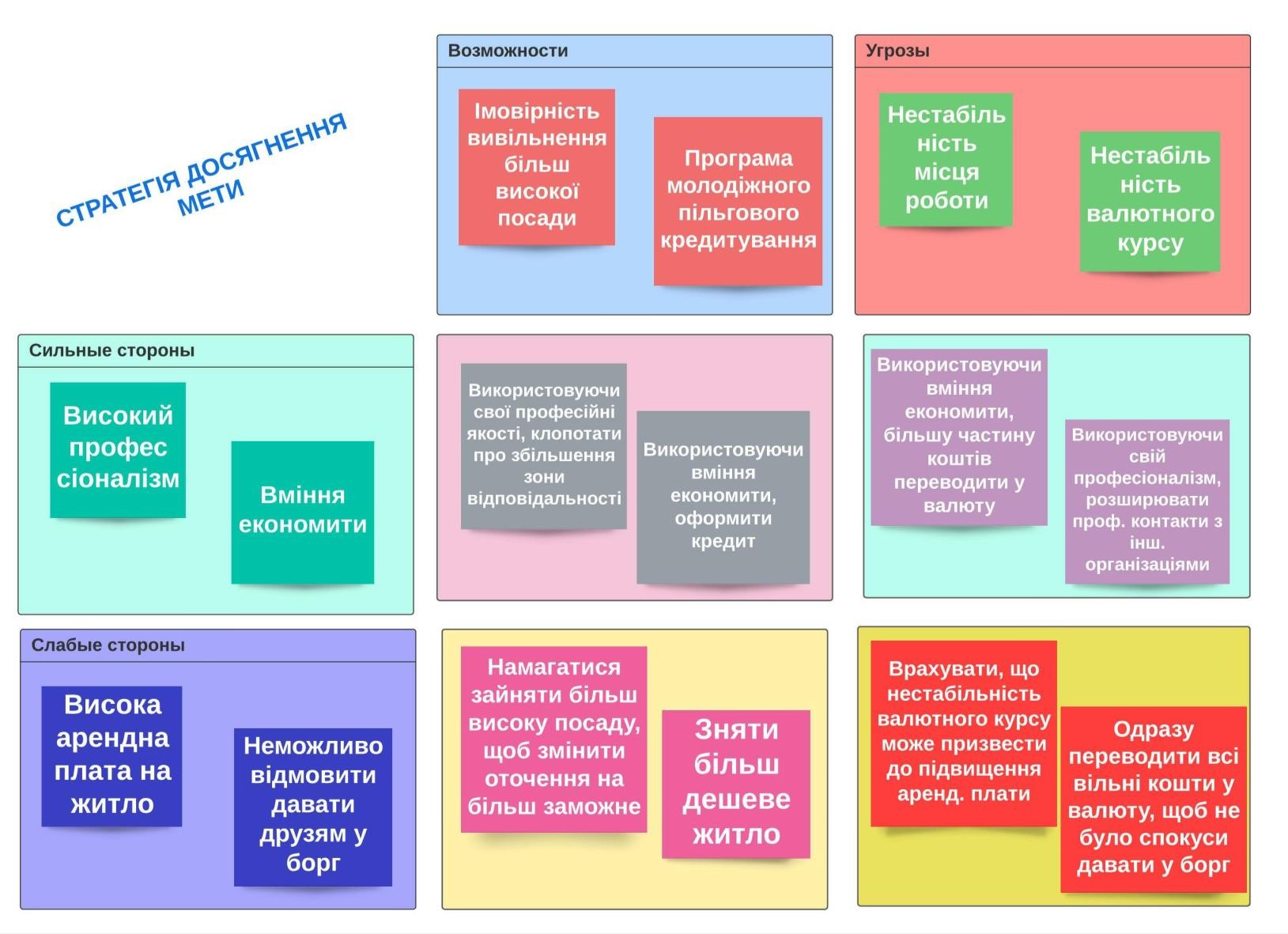 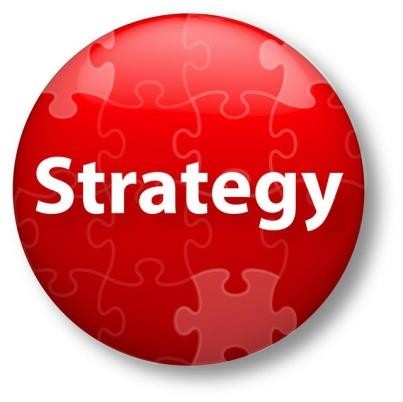 Презентація курсу
«Основи європейської проектної діяльності"